Break out Rooms in zoom
Professor Sara Jacobson
Temple university, Beasley school of law
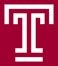 Why Breakout Rooms?
MEDIATIONS (ITAP):  It allows you to meet with one group of students while the other can not hear you.
FINAL TRIALS: It allows you to sequester witnesses, so that they can’t hear what happens in the trial until it is their time to testify
Breakout rooms in zoom: to begin
Click the Breakout Room button at the bottom of the screen
Breakout rooms in zoom: to begin
A pop-up menu will appear
Breakout rooms: Creating Rooms
Choose how many breakout Rooms you want.  You will most likely need only one or two.
Breakout rooms: Creating Rooms
You should sort participants yourself.  Click “Manually” to do so.
Breakout rooms: Creating Rooms
Click the “Create Rooms” button to create the rooms
Breakout rooms: Creating Rooms
Once the rooms are created, you get a new pop-up box.
Breakout rooms: Assigning Rooms
From here, click “assign” to assign participants to rooms.
Breakout rooms: Assigning Rooms
Put your cursor over a name or phone number to assign that person to a group.
Breakout rooms: Assigning Rooms
Click the box to assign participants. A blue check box will appear.
Breakout rooms in zoom
You can add more rooms by clicking the Add a Room button.
Breakout rooms: Opening the Rooms
To open rooms, click the blue “Open All Rooms” button.
Breakout rooms: Joining Rooms
If you want to join a Breakout Room, click the blue “Join” button.
Breakout rooms: Joining Rooms
You’ll get a box asking you to confirm.  To join, click “Yes”
Breakout rooms: Joining Rooms
You will then be moved to a Breakout Room.
Participants in the room appear above.
Breakout rooms: Leaving Rooms
To leave a Breakout Room, click the red prompt in the lower right-hand corner.
Breakout rooms: Leaving Rooms
Sometimes participants appear along the side, rather than above.
You’ll be given some options.  One is to return to the main session.
Breakout rooms: Moving Participants
You can also move participants from one room to another. To do so, hover over the person’s id in the Breakout Room.
Breakout rooms: Moving Participants
Click on whichever room you choose to move the person to that room.
Breakout rooms: Closing Rooms
To close all Breakout Rooms, click the Breakout Room button.
Breakout rooms: Closing Rooms
Click the red “Close All Rooms” button.
Breakout rooms: Closing Rooms
All Breakout Rooms will then close within 60 seconds.  Participants will be given the option to leave the rooms before they close.
Break out Rooms in zoom
Professor Sara Jacobson
Temple university, Beasley school of law
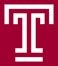